YouTube Seminar
Witchcraft in the New Testament
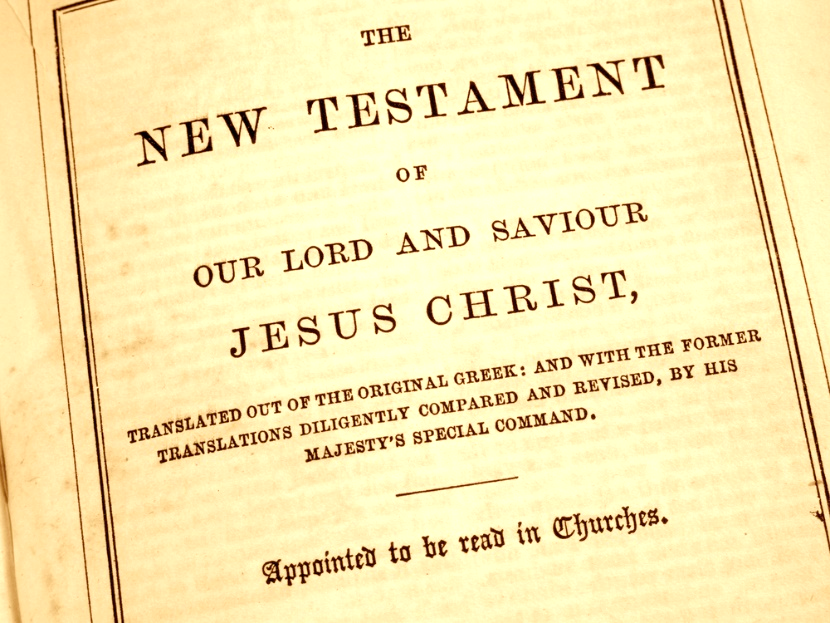 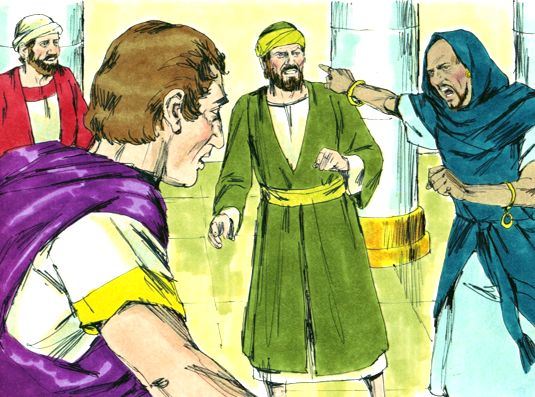 The Bible & Witchcraft
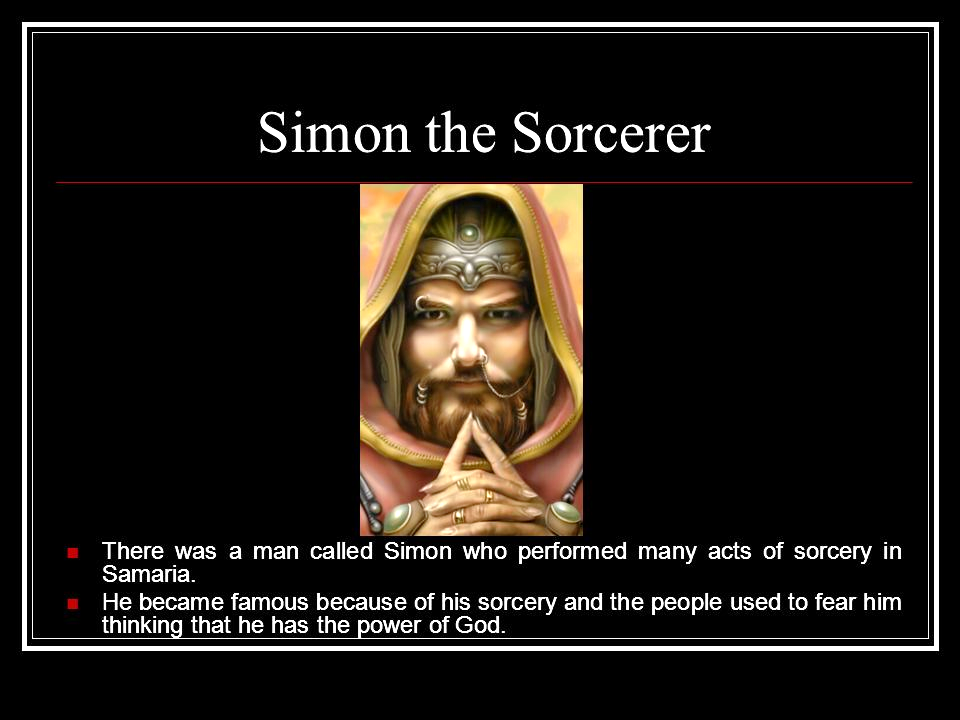 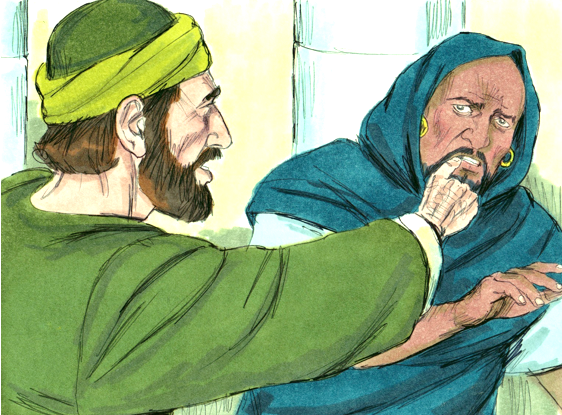 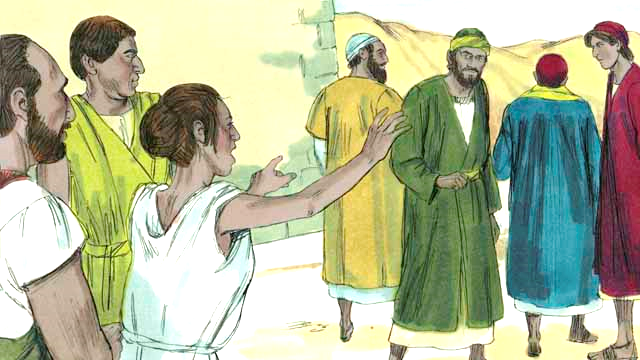 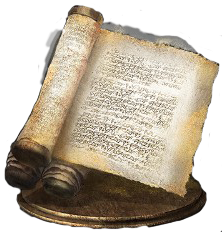 The Christian & Witchcraft
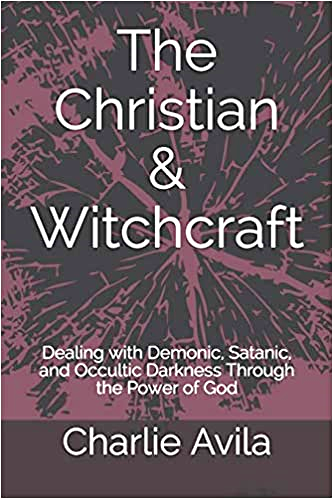 Session #1
Rosie the Spiritual Guide
An Educated Nurse
Attack of the Fingernails!
Rosie & the Roses
Next Teaching
Simon the Sorcerer – Acts 8
The Christian & Witchcraft
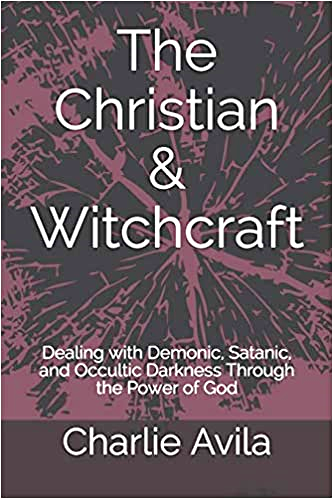 Session #2
Simon the Sorcerer – Acts 8
Scripture
Acts 8:9-13
Acts 8:18-24
Peter Rebukes Simon
Next Teaching
The Wizard of Indiana
The Christian & Witchcraft
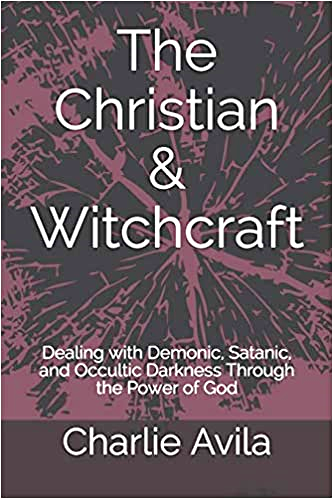 Session #3
The Wizard of Indiana
Wizard of Westwood
A Wizard from Indiana
From Pastor to Frog!!!
Billy Graham
Next Teaching
Elymas the Sorcerer – Acts 13
The Christian & Witchcraft
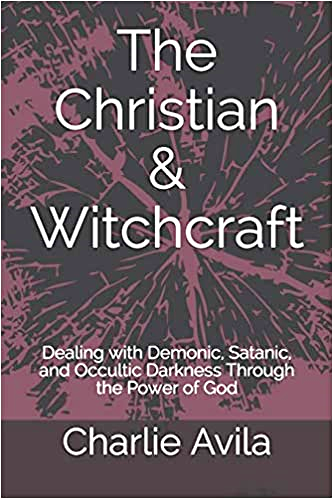 Session #4
Elymas the Sorcerer – Acts 13
Scripture
Acts 13:4-12
Pat Longo – Theresa Caputo
From Her Website
“My name is Pat Longo and I have been blessed with the extraordinary ability to heal others by using the power of Divine energy.  For over 20 years, I have had the privilege of being instrumental in the miraculous healings of countless men, women, and children.  I have been given the capability to channel Universal Energy with pure light and love through my hands to restore, correct, and transform energetic imbalances within my client’s energy fields.”
From Her Website
…As a result, Pat immediately found herself in a class that taught Spiritual Awareness.  Within 3 short weeks, her hands began to heat up and her God-given gift of healing had presented itself.  She realized that this was the job God meant for her to do.  Meditation began to open her students up to their spiritual gifts.  Pat’s worldwide mentoring has enabled many more psychics, mediums, teachers, and healers to move forward with their gifts to help and heal others.”
Elymas Blinded
Next Teaching
Women and the Psychic Connection
The Christian & Witchcraft
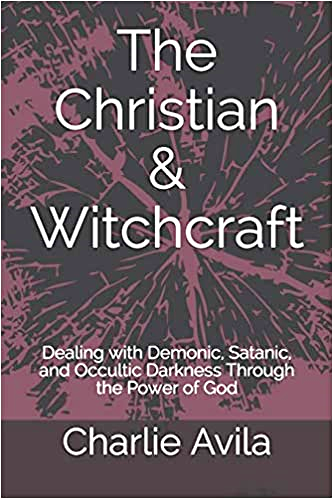 Session #5
Women and the Psychic Connection
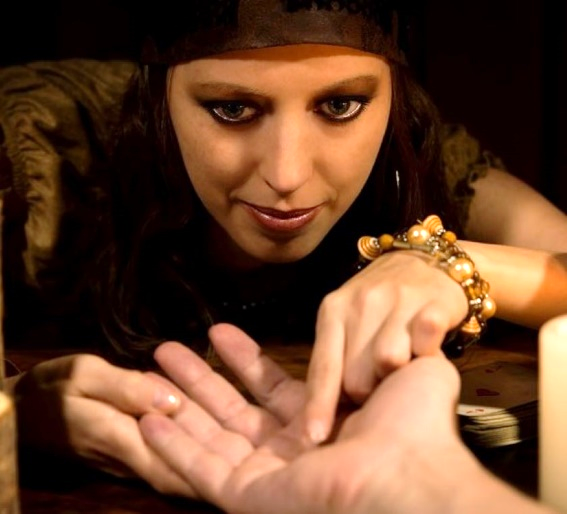 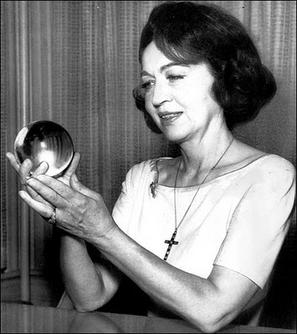 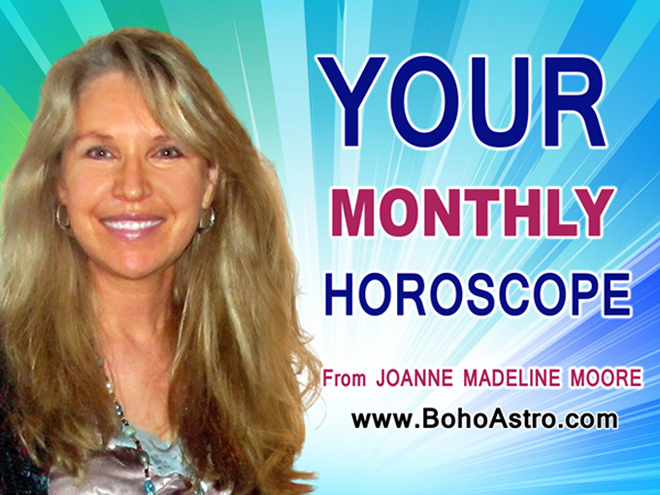 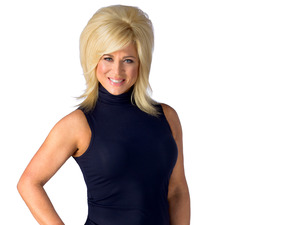 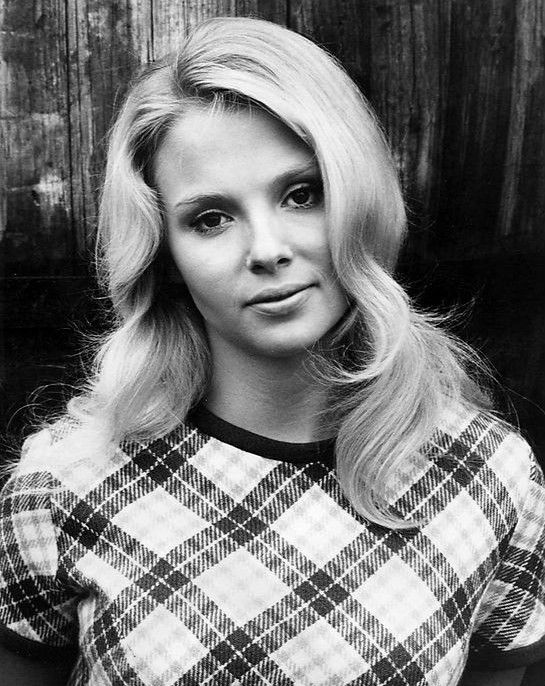 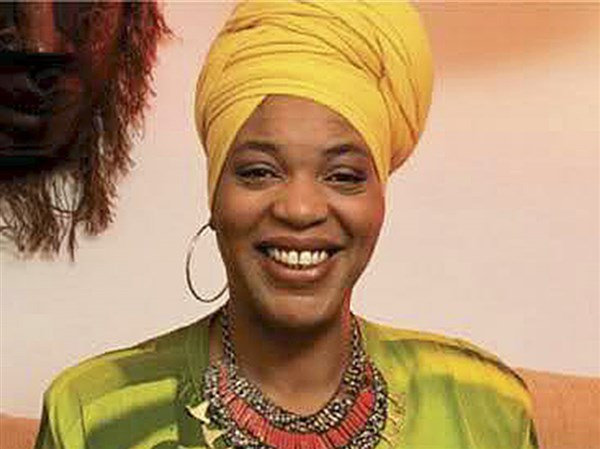 Joan Quigley
French PresidentFrancois Mitterrand
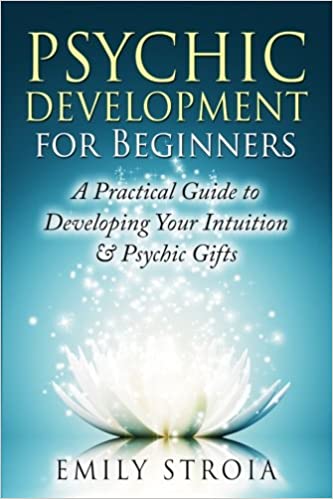 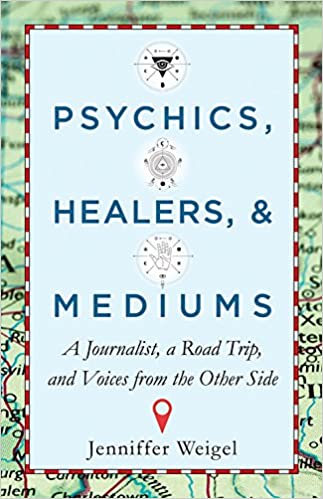 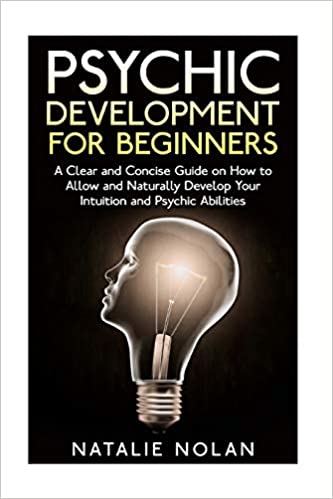 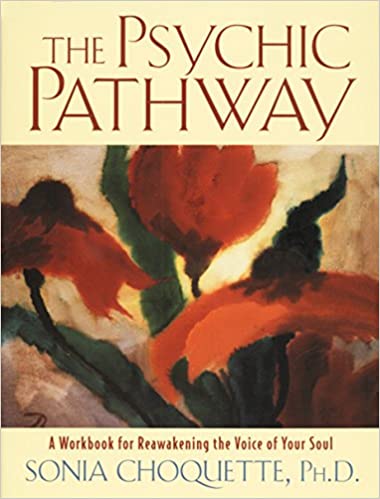 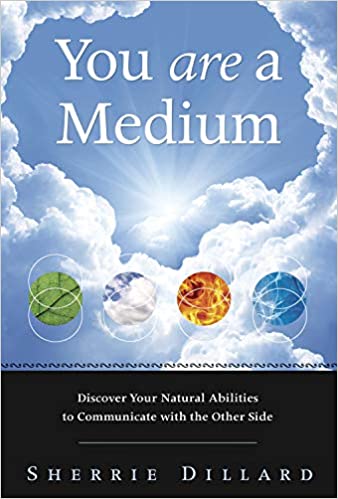 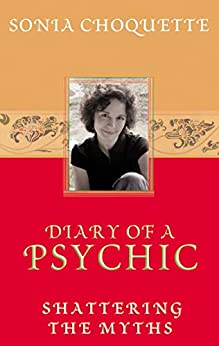 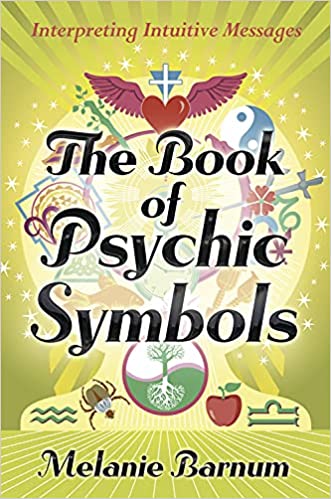 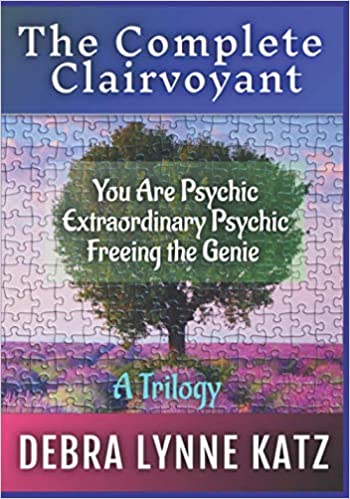 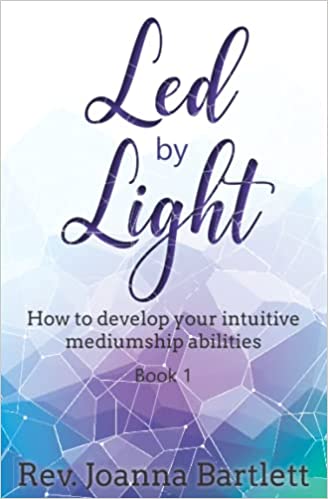 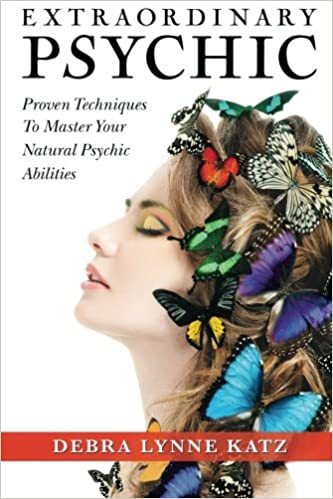 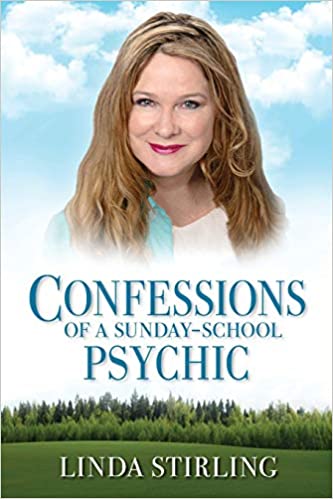 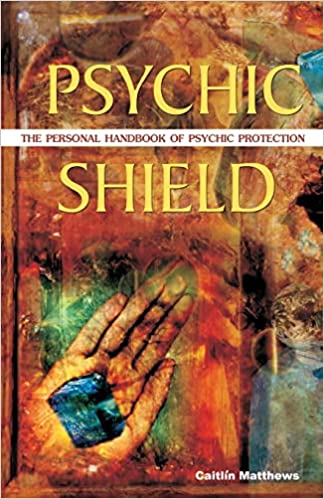 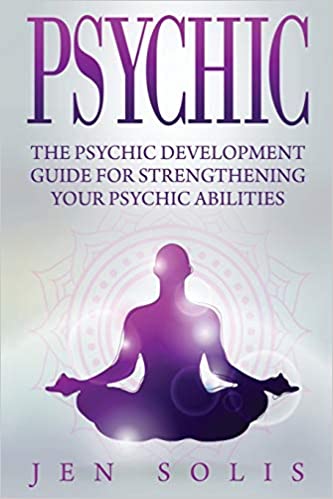 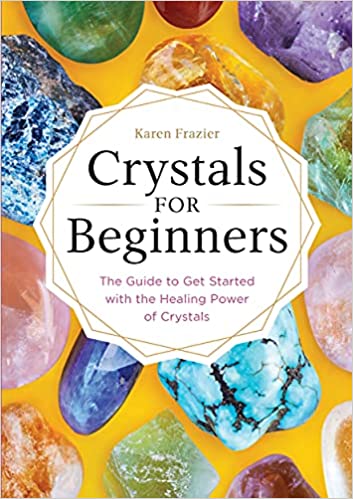 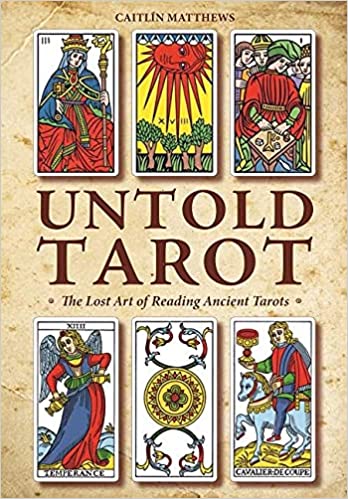 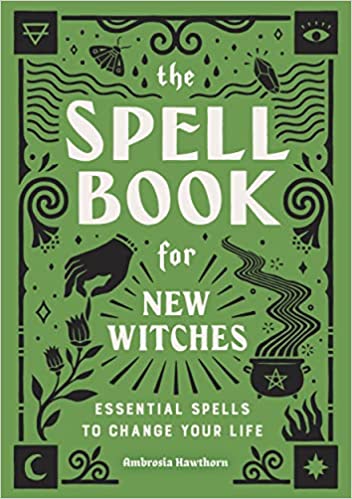 Jezebel
2 Kings 9:22 – “When Joram saw Jehu he asked, ‘Have you come in peace, Jehu?’  ‘How can there be peace,’ Jehu replied, ‘as long as all the idolatry and witchcraft of your mother Jezebel abound?’”
Energy Gemstones & Crystals
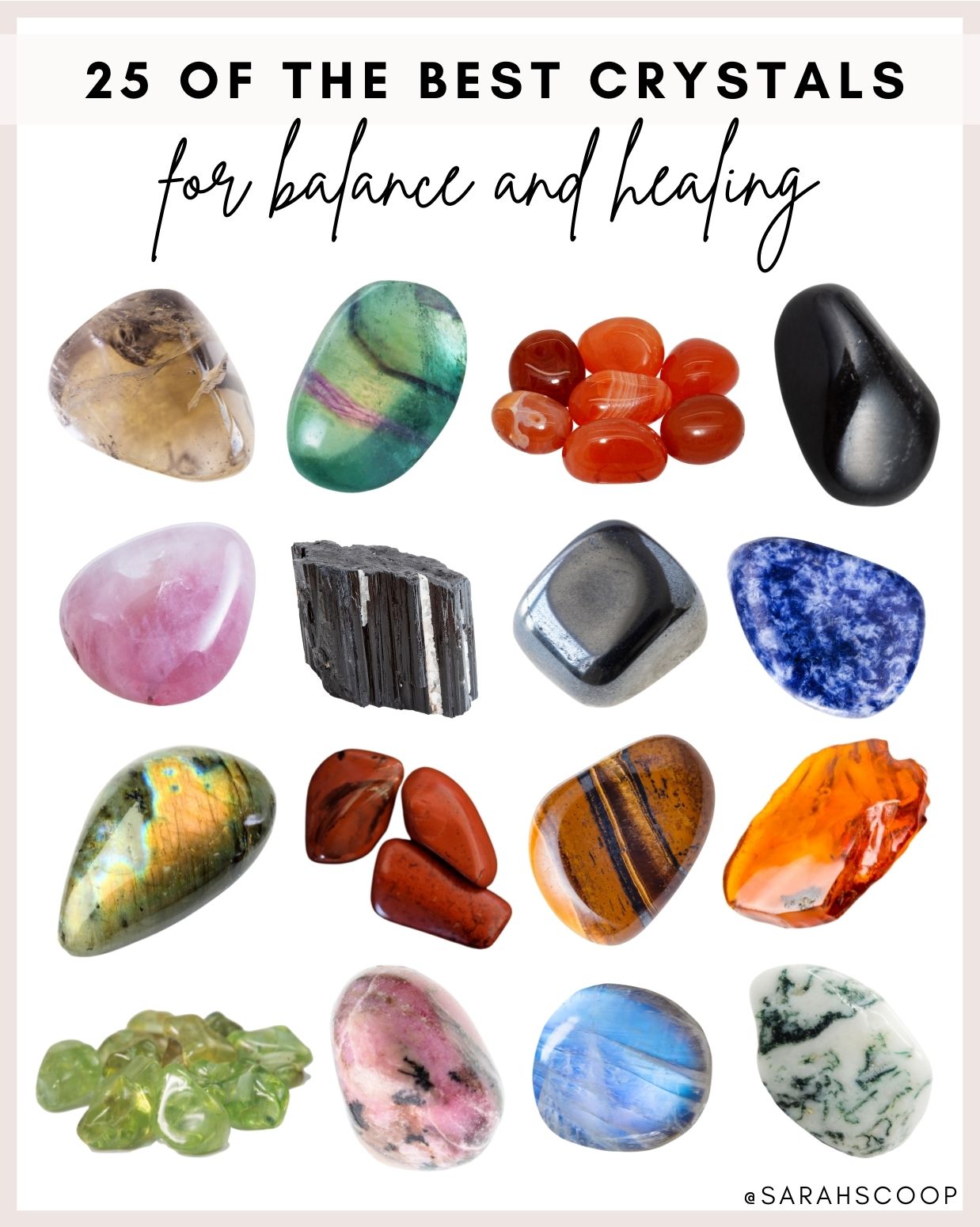 Next Teaching
A Fortune-Telling Slave Girl – Acts 16
The Christian & Witchcraft
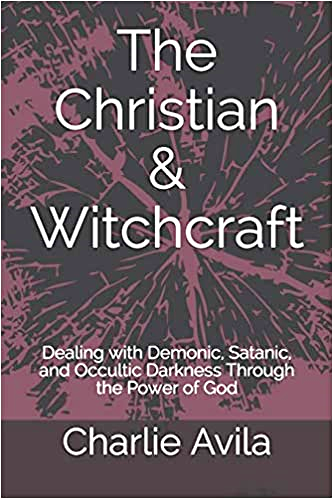 Session #6
The Fortune-Telling Slave Girl – Acts 16
Puthon the Serpent killed by Apollo at Delphi
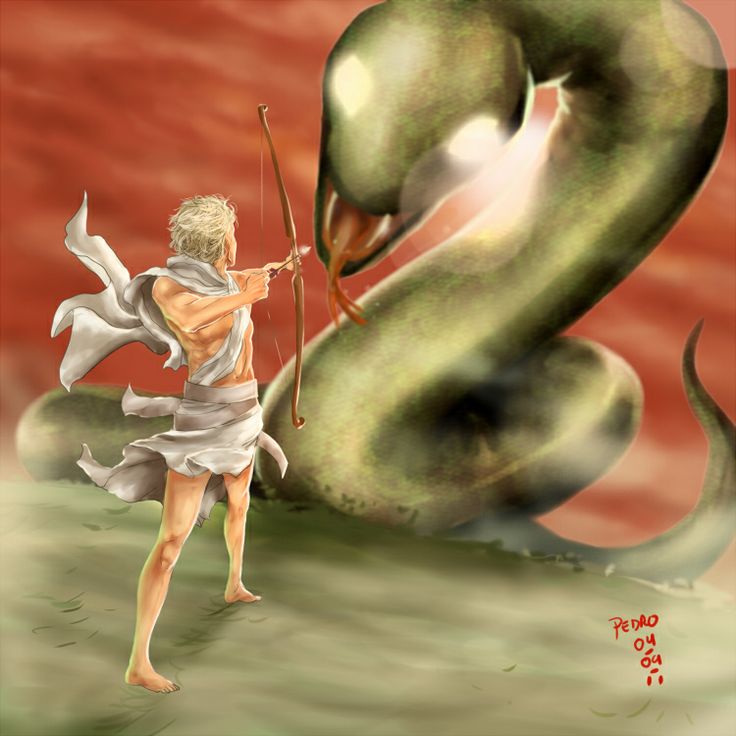 Scripture
Acts 16:16-24
Fortune-Tellers are Demonic
Next Teaching
Burning Sorcery Scrolls in Ephesus –
Acts 19
The Christian & Witchcraft
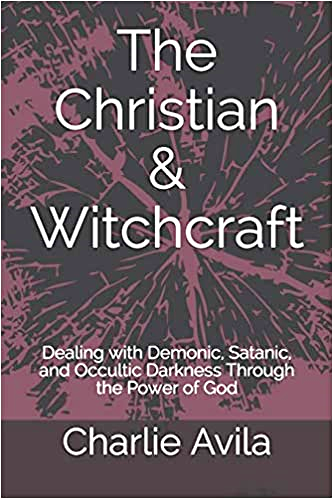 Session #7
Burning Sorcery Scrolls in Ephesus – Acts 19
The Book of Ephesians
“The prince of the power of the air, the spirit who works in the sons of disobedience.”
“The principalities and powers in heavenly places.”
“Don’t give place to the devil,” “the works of darkness,” “the wiles of the devil,” and “the fiery darts of the wicked one.”
We are “not wrestling against flesh and blood, but against principalities, against powers, against the rulers of the darkness of this age, against spiritual hosts of wickedness in the heavenly places.”
Scripture
Acts 19:11-20
Albums & CDs
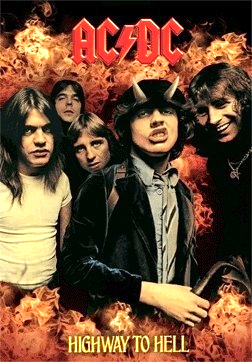 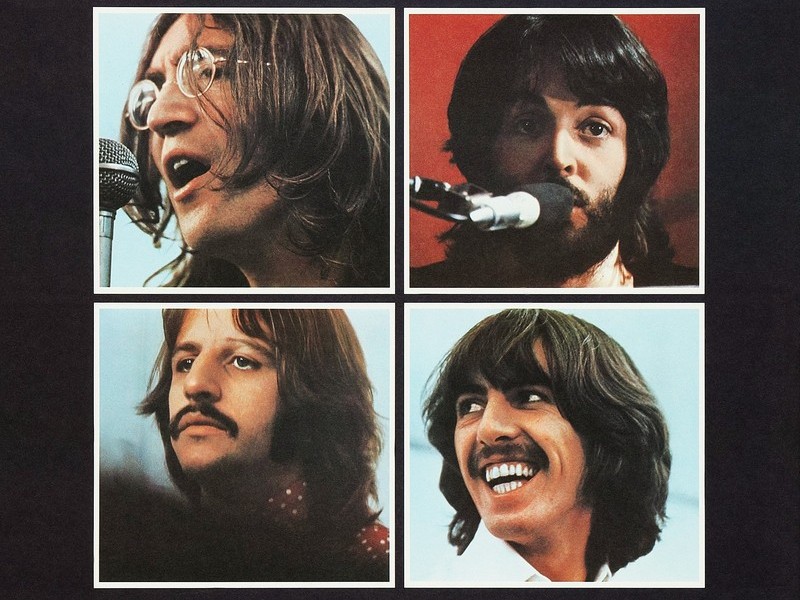 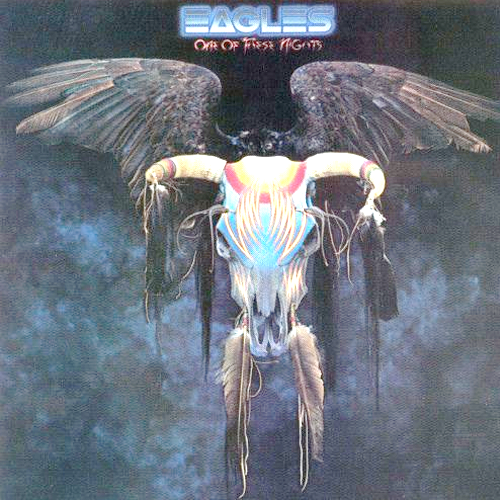 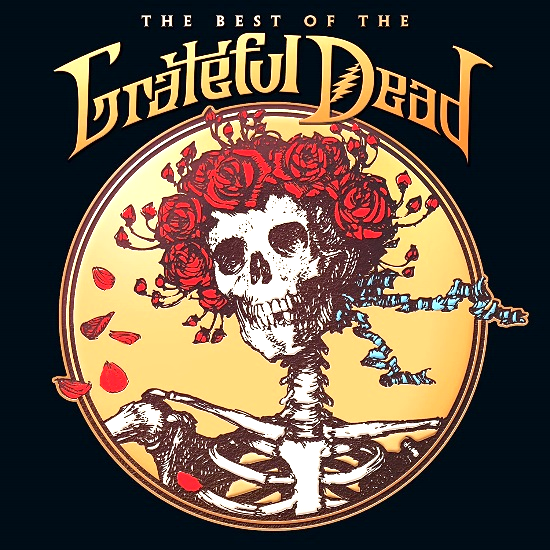 Chinese Dragons & Derek Prince
Next Teaching
A Final Word – New Testament
The Christian & Witchcraft
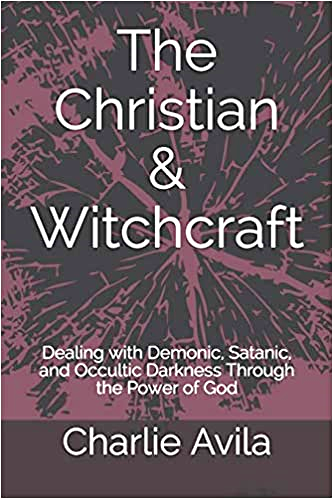 Session #8
A Final Word
Scripture
Galatians 5:20

Revelation 9:21

Revelation 18:23-24

Revelation 21:8, 22:15
Prayer
Next Teaching
The Porcelain Buddha
Witchcraft in the Old Testament
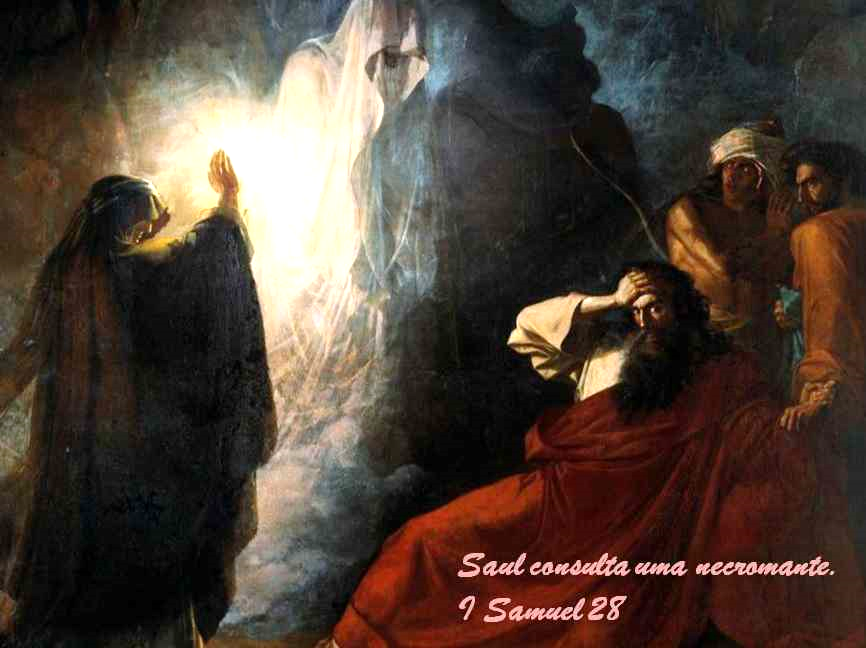 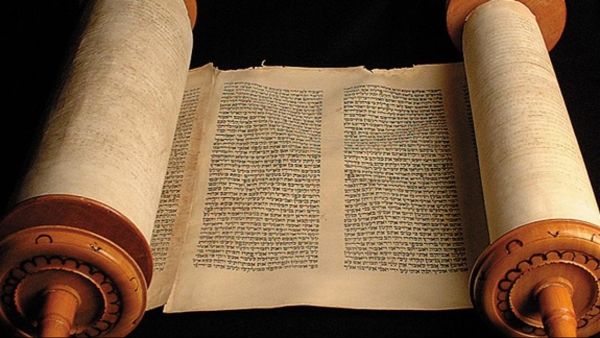 The Bible & Witchcraft
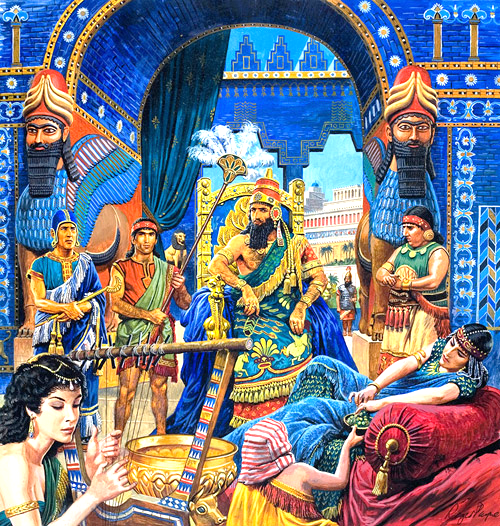 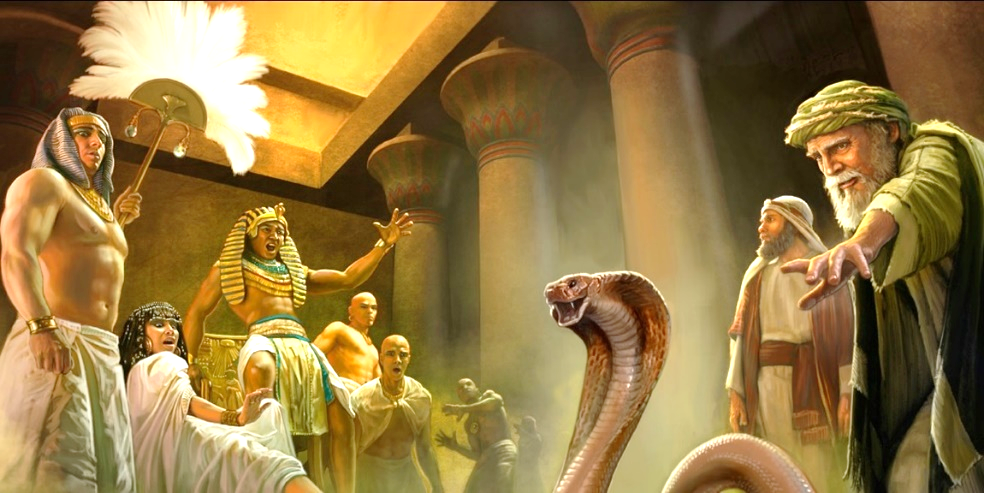 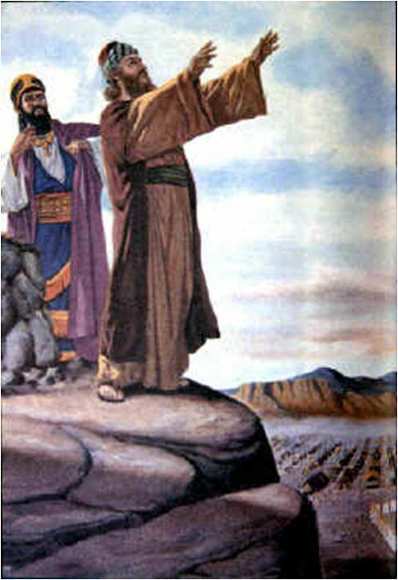 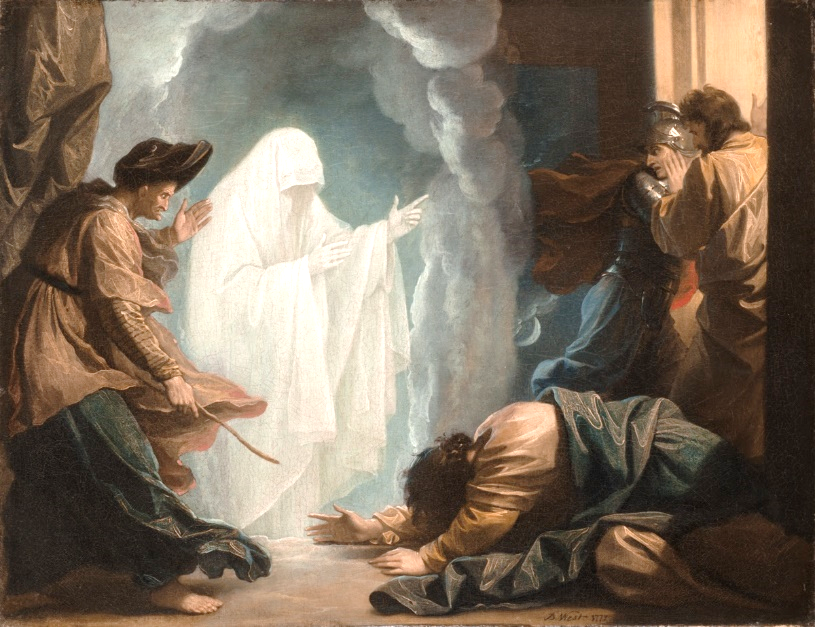 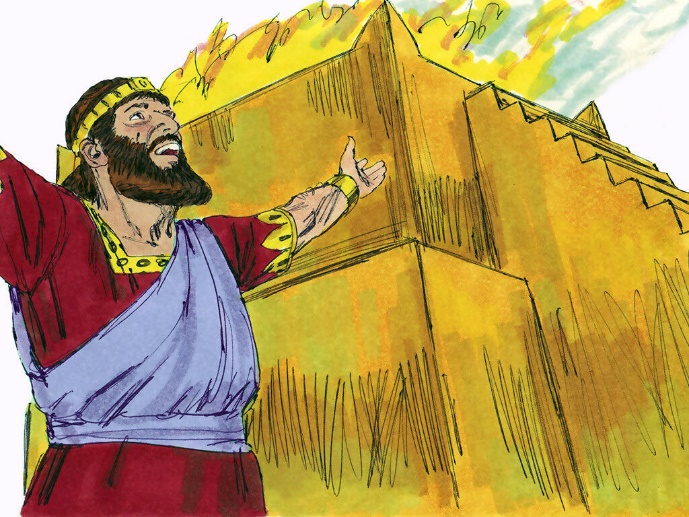 Many Different Hebrew Words
“Wizards,” “mediums,” “spiritists,” “psychics,” “necromancers,” “sorcerers,” “enchanters,” “witches,” “soothsayers,” “diviners,” “magicians,” “astrologers,” “observer of times,” and those with “familiar spirits.”
The Christian & Witchcraft
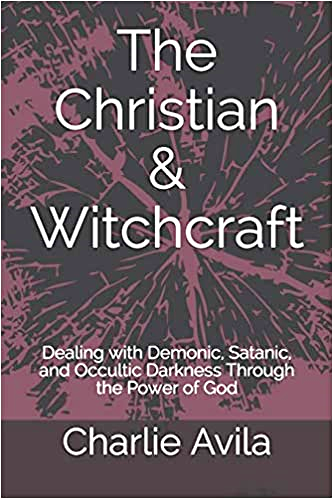 Session #9
The Porcelain Buddha
Porcelain Buddha
Next Teaching
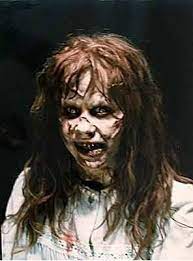 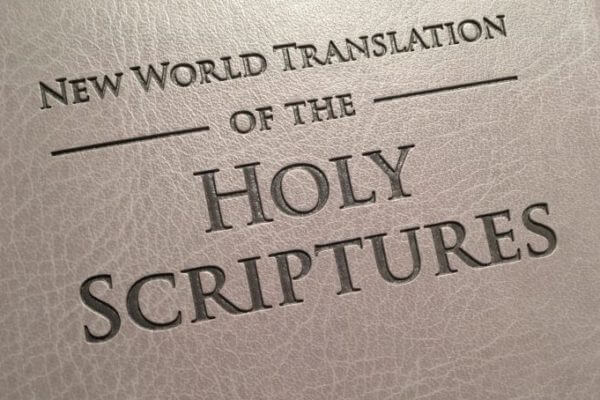 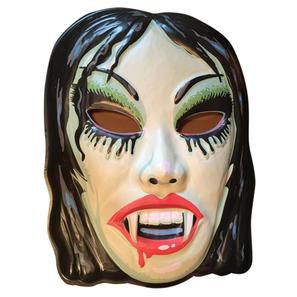 Cursed Objects
The Christian & Witchcraft
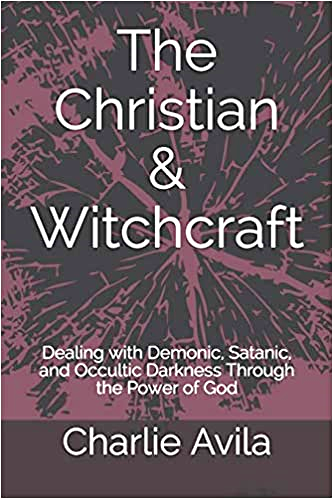 Session #10
Cursed Objects
Scripture
Deuteronomy 7:25-26
Cursed Objects
Books, music, movies, religious candles, Indian jewelry, tarot cards, Ouija boards, cult books, bongs, drugs, games, crystals, dream catchers, statues, amulets, and other paraphernalia.
Don’t bring anything into your house that God hates.  It is an abomination.  God hates it.  Don’t make God angry.
Whatever is an abomination to God must be an abomination to us.  You must hate what God hates.
Next Teaching
Dream Catchers and the Little Girl
The Christian & Witchcraft
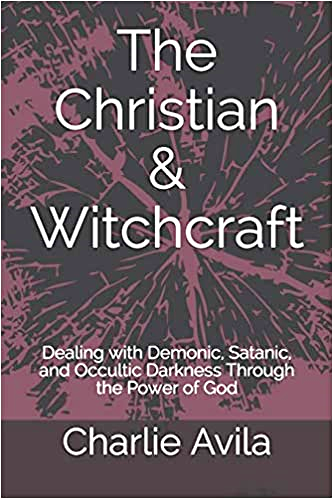 Session #11
Dream Catchers and the Little Girl
Dream Catchers
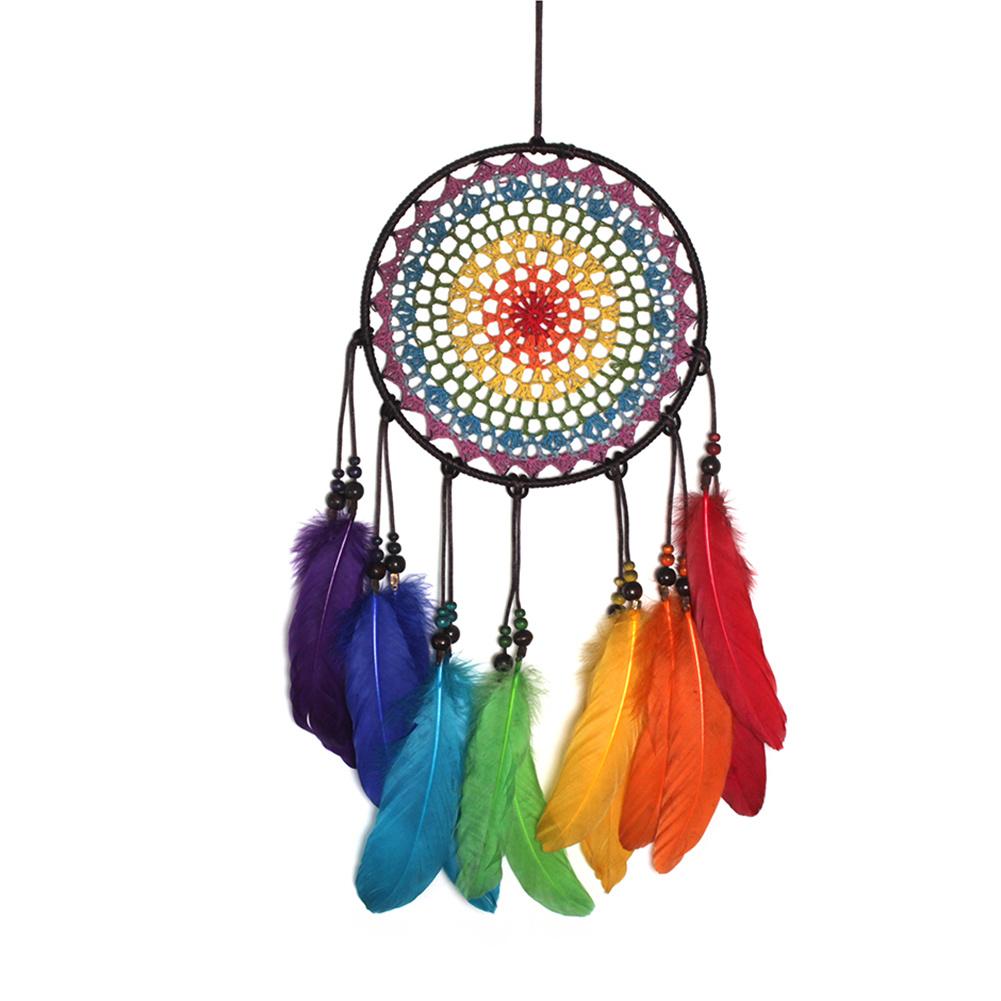 Native American Indian Curses
Iktomi Children’s Books
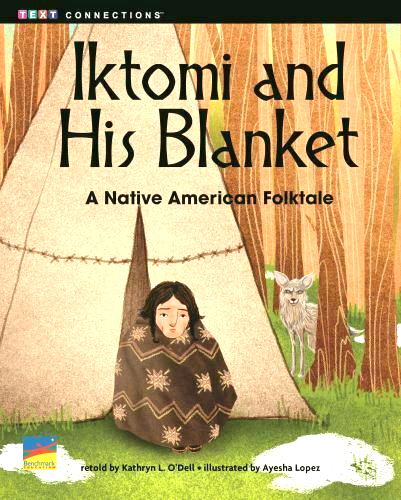 Next Teaching
Those Who Practice the Occult
The Christian & Witchcraft
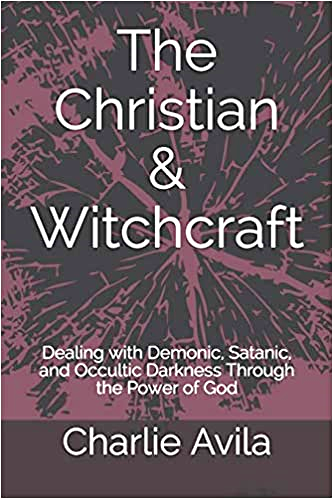 Session #12
Those Who Practice the Occult
Scripture
Deuteronomy 18:9-19
The Occult List
“One who practices witchcraft”
“Soothsayer”
“One who interprets omens”
“Sorcerer”
“Conjures spells”
“Medium”
“Spiritist”
“One who calls up the dead (necromancer)”
Next Teaching
Halloween Paraphernalia
The Christian & Witchcraft
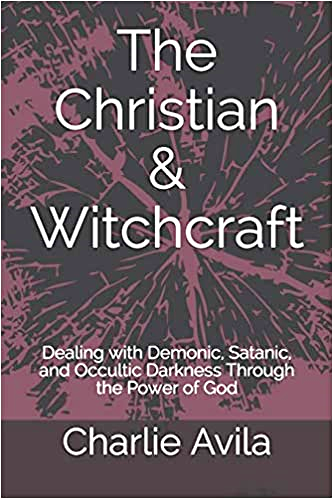 Session #13
Halloween Paraphernalia
Halloween
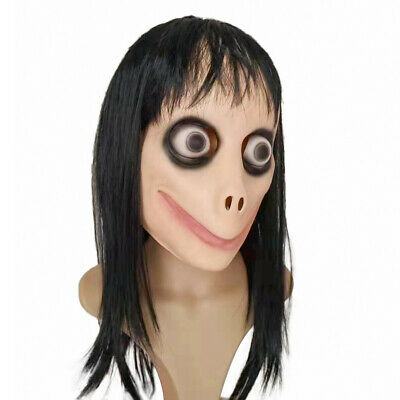 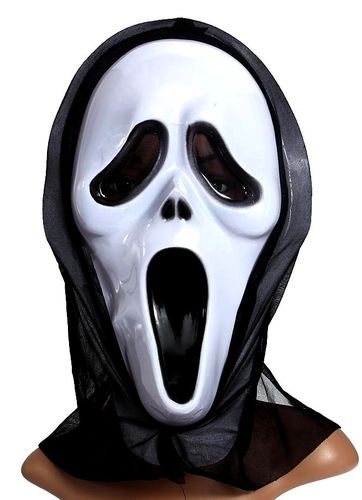 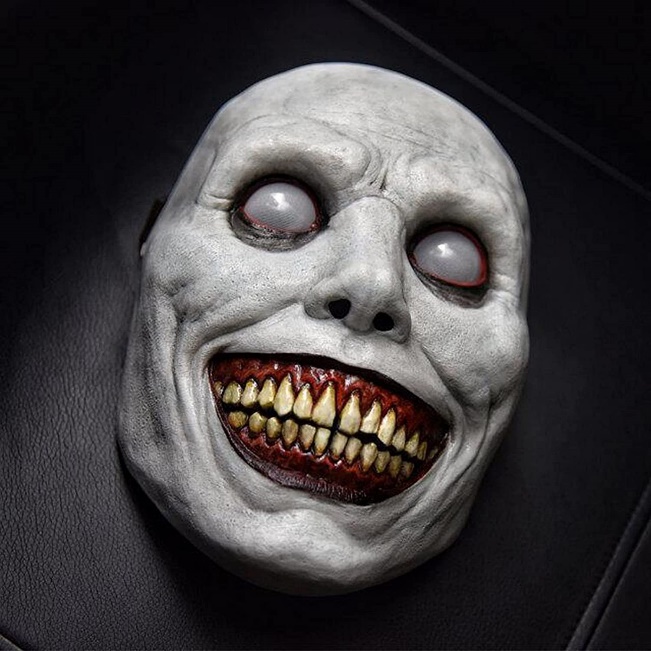 Bad Movies
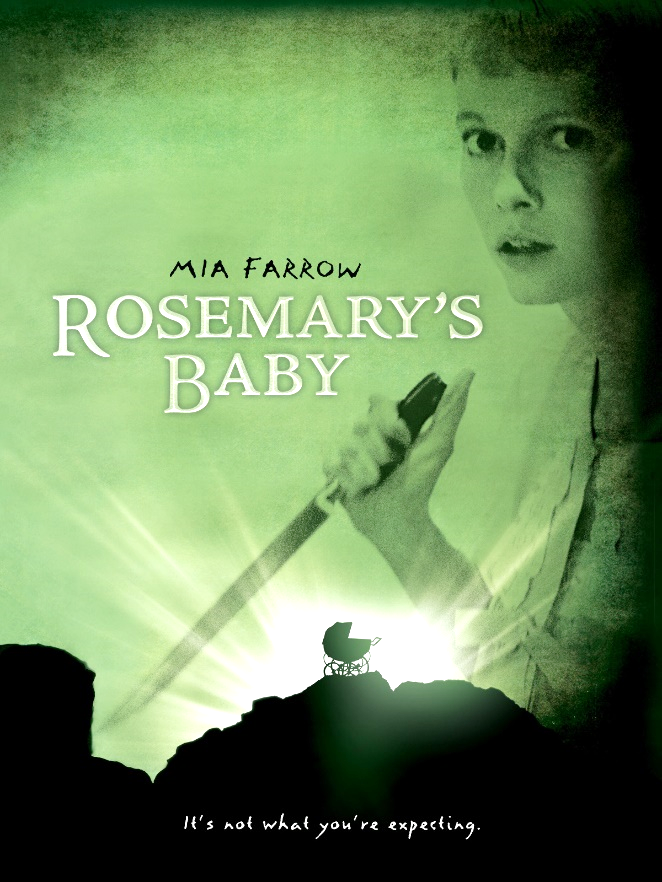 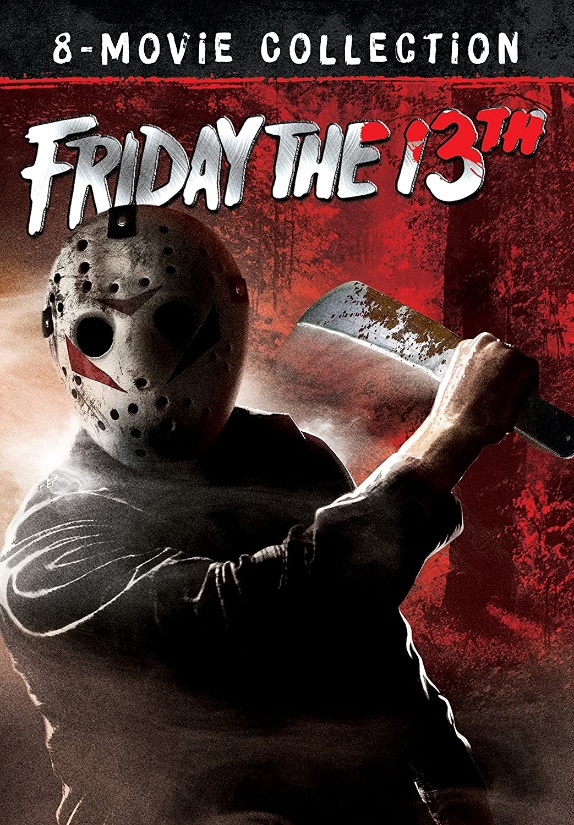 Documentaries, Violence, Rape
Proverbs 6:18 – “These things the Lord hates…an heart that devises wicked imaginations (schemes).”
Next Teaching
Witchcraft Defiles
The Christian & Witchcraft
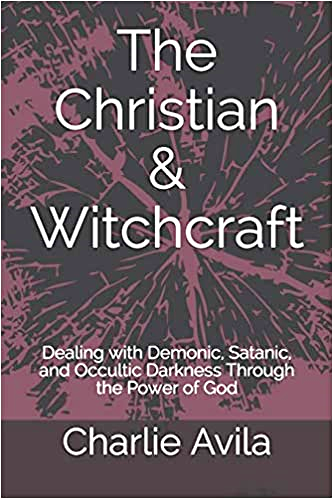 Session #14
Witchcraft Defiles
Scripture
Leviticus 19:26, 31
Isaiah 8:19-20
“And when they say to you, ‘Seek those who are mediums and wizards, who whisper and mutter,’ should not a people seek their God?  Should they seek the dead on behalf of the living?  To the law and to the testimony!  If they do not speak according to this word, it is because there is no light in them.”
Scripture
Leviticus 20:6-7

1 Corinthians 2:10-11 – “For the Spirit searches all things, yes, the deep things of God.  Even so no one knows the things of God except the Spirit of God.”
Scripture
Leviticus 20:27
Next Teaching
Pornography and Violent Videos
The Christian & Witchcraft
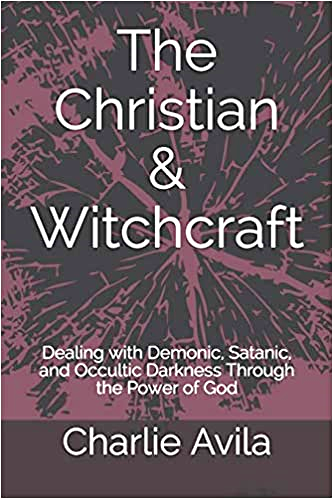 Session #15
Pornography and Violent Videos
Pornography – A Spiritual Killer
Violent Video Games
Next Teaching
King Saul and the Witch at Endor
The Christian & Witchcraft
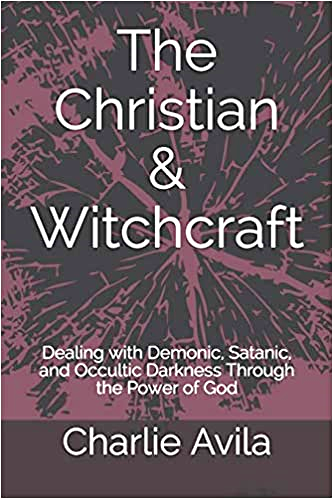 Session #16
King Saul and the Witch at Endor
Scripture
1 Samuel 28
A Word of Advice
Never consult anyone who practices witchcraft.  Never.  Ever.  No tarot cards.  No Ouija boards.  No horoscopes.  No psychics, wizards, palm readers, or sorcerers.  Anything and everything associated with witchcraft will bring a curse into your life.  You are playing with fire and you will be burned.  Demons are involved and they will put a terrible hook in your jaw that will hold you captive for many years to come.  Go to Jesus Christ.  Go to the Word of God.  Go to the light, not the darkness!
Next Teaching
Evil Objects, Books, Artifacts, and Symbols
The Christian & Witchcraft
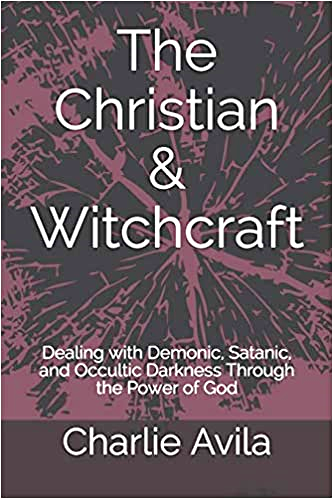 Session #17
Evil Objects, Books, Artifacts, and Symbols
Scripture
1 Timothy 2:5 – “For there is one God and one Mediator between God and men, the Man Christ Jesus.”

Exodus 20:4 – “You shall not make for yourself a carved image – any likeness of anything that is in heaven above, or that is in the earth beneath, or that is in the water under the earth.”
Burn with Fire
Deuteronomy 7:5 – “Thus you shall deal with them: you shall destroy their altars, and break down their sacred pillars, and cut down their wooden images, and burn their carved images with fire.”
Cult Books or Materials
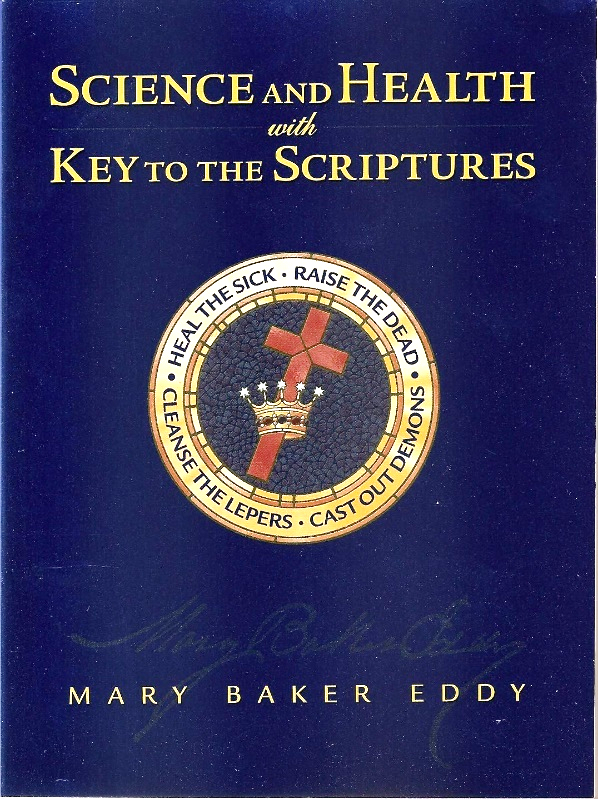 Cult Books or Materials
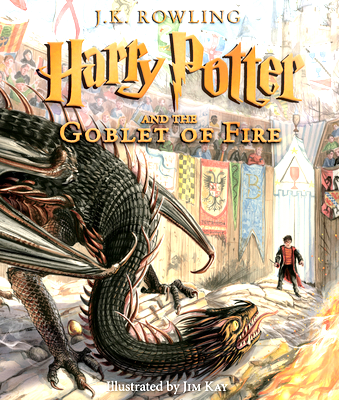 Cult Books or Materials
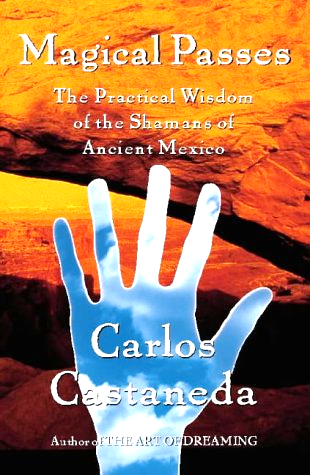 Aztec, Toltec, Indian Materials
Magazines, Cards, Games
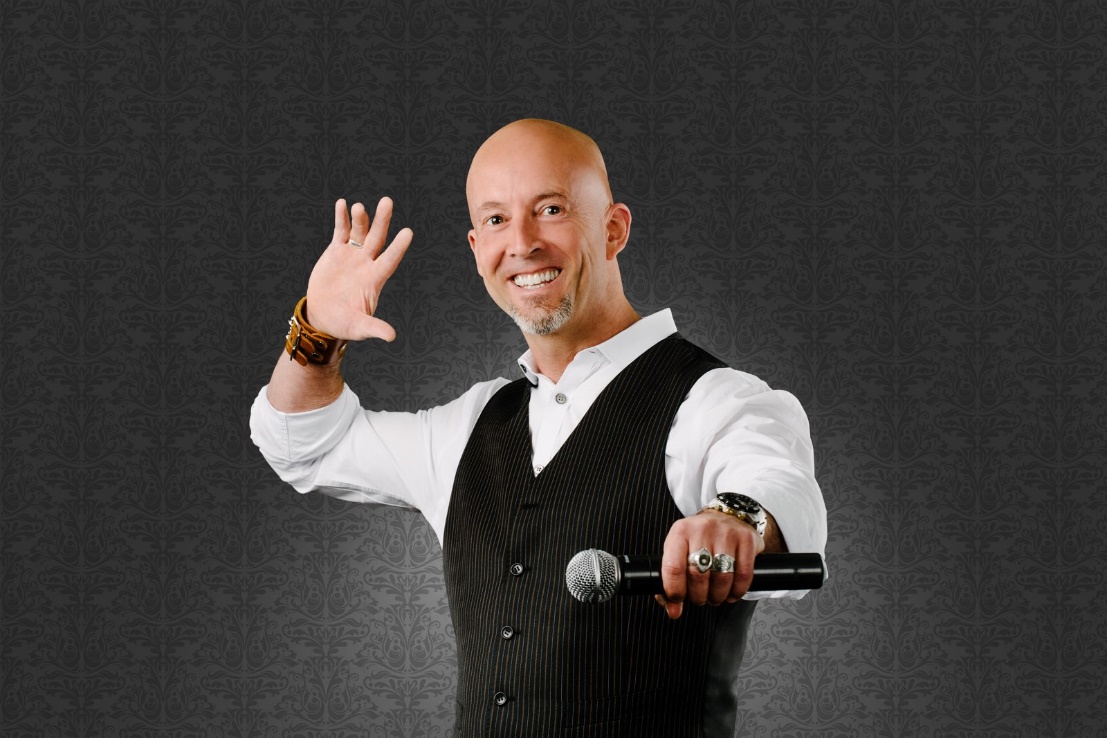 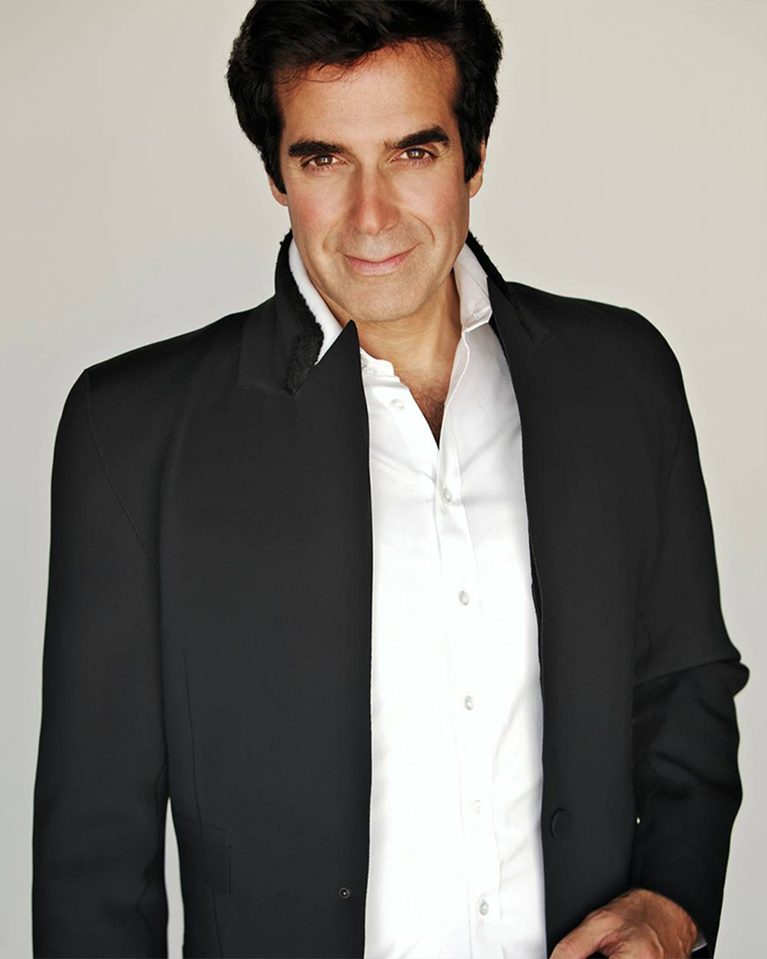 Music, Videos, Digital Media
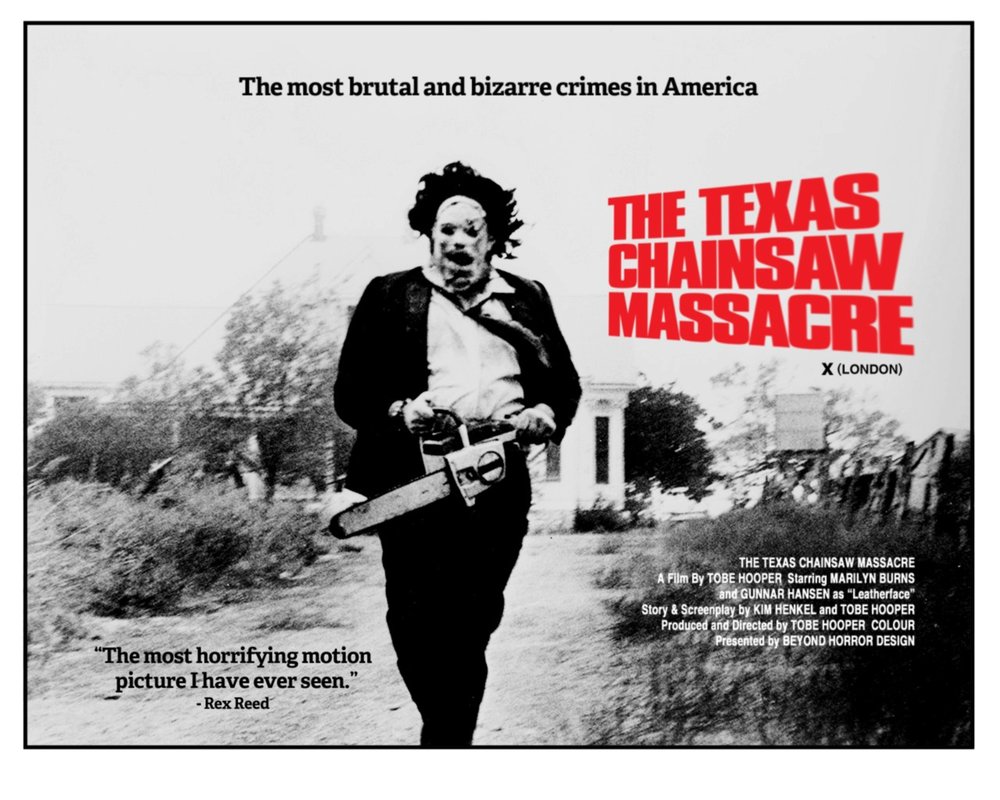 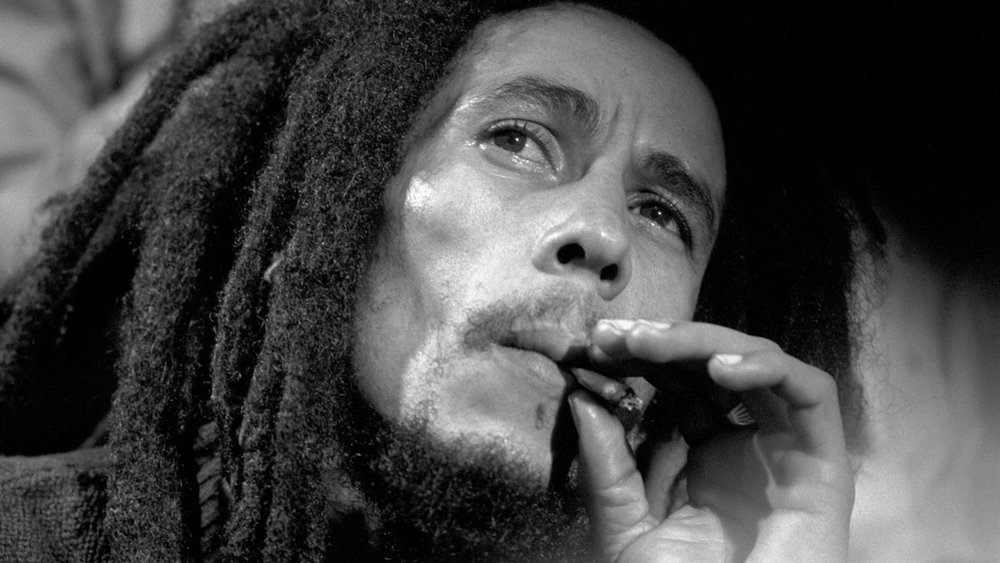 Catholic Mysticism and Statues
No Christian believer needs any image, statue, candle, or object to have a personal relationship with the Lord Jesus Christ!  The simple fact is this: Jesus is alive; these objects are dead and lifeless.
Catholic Mysticism and Statues
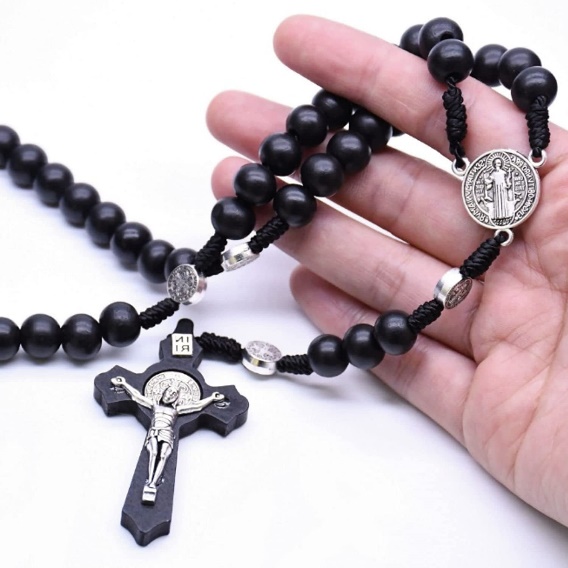 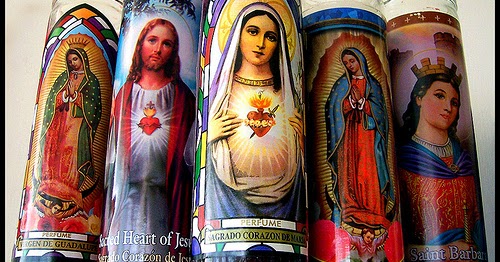 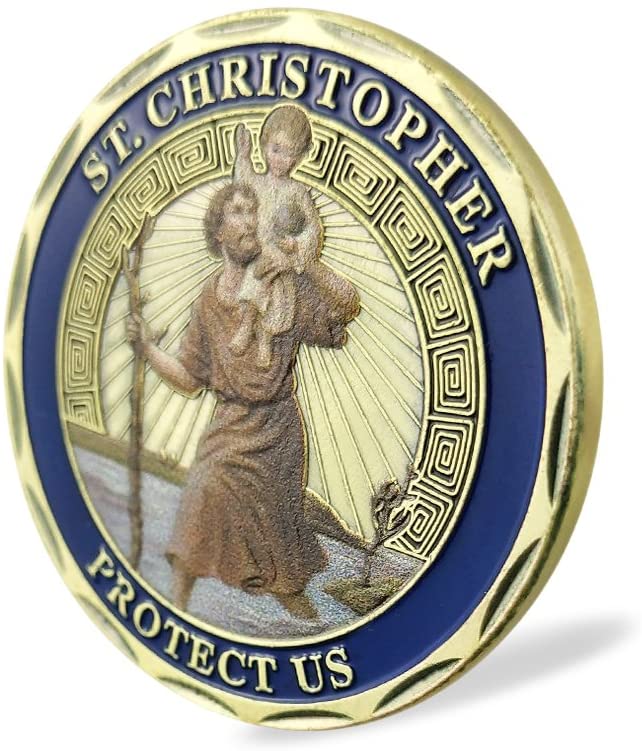 Sorcerers & Mediums
End of this Seminar
Softcover & Hardcover
Kindle
Audio
Videos
www.teacherofthebible.com